Dylan Abts
NHL Realignment and How it Impacts Minnesota
Minnesota’s Division (2000-2012)
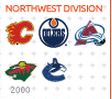 Calgary
Colorado
Edmonton
Minnesota
Vancouver
Divisional Map (2012)
Realigned Divisional Map
Realigned Divisions
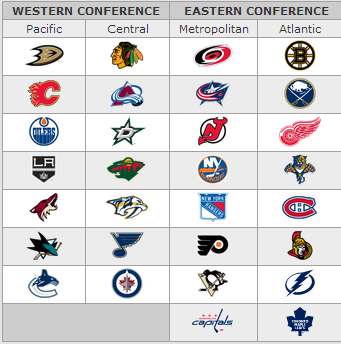 Chicago
Colorado
Dallas
Minnesota
Nashville
St. Louis
Winnipeg
Minnesota’s Division 1967-1974
Minnesota’s Division 1974-93
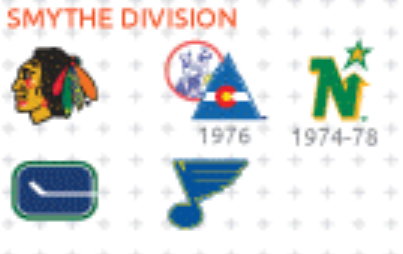 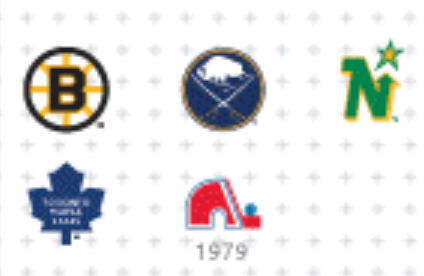 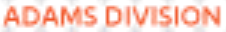 The Future’s Past
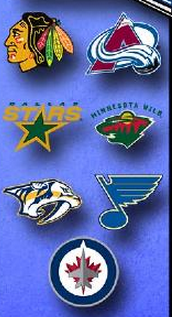 Ideal for Rivalries
New and Old
Helps with Travel
Strong Competition